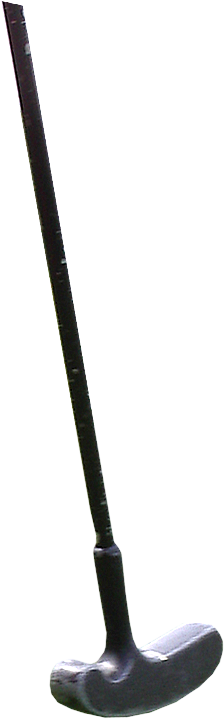 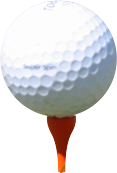 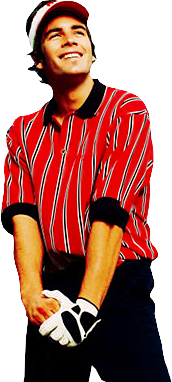 비즈니스 골프
김 기 호 교수
Chap. 1 골프란 어떤 운동인가?
1. 학습 목표
골프가 어떤 운동인지 정확하게 알아봅니다.

2. 주요 학습 내용
1) 골프가 좋은 점
사람들은 왜 골프를 좋아할까요? 멋있는 경치 떄문일까요? 어떤 사람들은 Green Oxygen Light Friends 라는 단어를 만들기도 합니다. 또는 멋진 스윙 때문 일까요? 골프 기술에는 세가지가 있습니다. Driver, Iron. Putting입니다. Driver는 쇼적인 측면이 강하고 Iron은 예술적인 측면이 강하고 Putting은 금전적인 측면이 강합니다. 퍼팅의 성패가 골퍼의 운명을 좌우한다고 말할 수 있기 때문입니다. 실패와 성공을 오가면서 기쁨을 느끼기 떄문일까요? 아니면 마음대로 되지 않는 것이 인생과 같이 느껴져서 일까요? 어쩌면 골프는 인생과도 같다고 할 수 있겠습니다. 골프는 다음과 같은 면에서 좋은 운동이라고 할 수 있습니다. 
수신(修身)에 큰 효과 – 골프는 자기 반성과 인내, 정직을 한 번에 배울 수 있는 운동입니다. 
멘탈 맛사지 – 도심의 소음과 공해, 심신의 피로, 업무의 스트레스, 긴장 등으로 극도로 피로해진 두뇌를 쉬게 하고 자율 신경의 피로를 배제하는 효과적인 치료가 될 수 있습니다.
Chap. 1 골프란 어떤 운동인가?
∙ 획일적이지 않은 운동
 20~30만평의 넓은 자연 속에서 경기를 행하다 보면 전혀 상황을 예측할 수 없는 경우가 많습니다. 골퍼들이 수없이 많은 장애물을 극복해 나가면서 공을 홀컵에 넣는 과정이 목표를 향해 가는 인생과 비슷합니다. 자연 친화적인 트인 들판, 맑은 공기 속에서 자연과 어울려 즐기는 스포츠입니다.

2) 골프는 스포츠
 A. 등장성 운동
골프는 한 게임시 대략5km~6km(소요시간 6시간), 1만 3천보 정도를 걷습니다. 그러나 흙과 잔디 위를 걸으므로 다리 관절에 무리는 적습니다. 또한 여성들의 다이어트와 남성들의 정력 강화에 좋은 스포츠입니다. 
 B. 심판이 없는 스포츠
20만~30만 평의 넓은 장소에서 행하는 운동으로 심판을 둘 수 없지만 개인과 양심과 정직을 바탕으로 행하는 운동입니다. 예를 들어 공이 치기 어려운 곳에 들어갔을 때 볼을 옮겨 놓고 싶은 충동을 느끼지만 서로 간의 믿음 속에서 진행하는 운동입니다.




 C. 기승전결의 조화를 이루어야 하는 운동
골프는 티샷으로 시작해 세컨 샷으로 이어간 후 어프로치로 접근하여 퍼팅으로 종결짓는 과정이 조화를 이루
어야 좋은 결과를 얻을 수 있는 운동입니다.
신사처럼 행동하고 용사처럼 플레이하라
드라이버(티샷) → 세컨 샷 → 어프로치 → 퍼팅
Chap. 1 골프란 어떤 운동인가?
D. 신체 단련과 심적인 스트레스를 모두 느낄 수 있는 스포츠
골프는 걷기와 스윙을 통한 신체 단련 뿐만 아니라 볼링에서 핀을 한꺼번에 쓰러뜨려 스트라이크를 했을 때의 호쾌함을 느낄 수 있는 정신적인 즐거움도  있습니다. 그러므로 스트레스가 많은 현대인의 자기 개발과 건강 관리에 좋습니다.

E. 서로를 존중하며 더불어 함께 즐기는 스포츠
연령에 관계없이 즐길 수 있는 운동입니다. 개인의 체력에 따라 과격하지 않게 여유를 갖고 쾌적한 환경에서 조절하면서 할 수 있는 운동입니다. 또 골프를 함께 치면서 게임 외에 식사, 샤워 등을 함께 하면서 인간적인 만남을 가질 수 있습니다.

3) 골프의 진정한 멋과 재미
골프를 이해할 수 없는 사람은 골프에 대해 재미없다는 생각을 가지게 됩니다. 골프를 좋아하지도 않고 골프하는 사람을 이해할 수도 없었던 사람이 ‘마지막 라운드’를 읽고 골프와 골프하는 모두에게 경의감을 느꼈다고 합니다. ‘마지막 라운드’는 암선고를 받은 아버지와 아들의 마지막 골프 여행을 쓴 이야기로 인간과 골프의 관계를 미소와 눈물로 교차시키며 삶의 교훈을 줍니다. 골프게임은 인생이라고 할 수 있습니다. 게임을 사랑하지 않으면 진정한 챔피언이 될 수 없습니다. 인생을 사랑하는 자만이 진정한 승리자가 될 수 있습니다. 골프의 묘한 점은 필사적으로 달려들수록 원하는 것은 오히려 멀리 달아난다는 것입니다. 경기에 집착하면 할수록 더욱 어려운 상황이 발생합니다. 골프 경기의 진정한 기쁨은 하나하나의 샷이 던져준 문제를 해결하려는 과정에 있습니다. 미래의 결과 보다는 현재에 최선을 다하는 과정이 중요합니다. 

4) 우리들이 버려야 할 것
∙ 타수의 노예	∙ 패자는 말이 없다.	∙ 머리숙인 죄인
∙ 내기만이 진정한 골퍼의 길이다. 	∙ 골프는 있는 자만의 특권이다.
Chap. 2 골프장과 골프 용품 알기
1. 학습 목표
1) 골프 코스의 구성과 명칭을 알아봅니다.
2) 골프 용품의 명칭과 종류를 알아봅니다.

2. 주요 학습 내용
골프 코스 구성과 명칭
   A. 홀별 구성
B. 18홀 구성과 코스
   a. 구성 
    -18개홀: 파3홀 × 4개 (파3이란 세 번 쳐서 공을 홀에 넣는 것)
            파4홀 × 10개
            파5홀 × 4개
   b. 코스 :  전반 9홀은 아웃코스, 후반 9홀은 인코스
  C. 홀의 명칭
    • 티잉 그라운드: 티박스, 제1타 지역
    • 페어웨이: 제2타를 정상적으로 할 수 있는 곳
    • 그린: 잔디를 짧게 깎아 잘 정비해둔 곳
    • 해저드: 장애물로서 연못, 수로, 마운드 등
    • 벙커: 모래를 넣어둔 곳
    • 아웃 오브바운드(OB): 경기가 허용되지 않는 곳
Chap. 2 골프장과 골프 용품 알기
2) 골프채의 명칭과 종류
 A. 골프채의 각 부 명칭
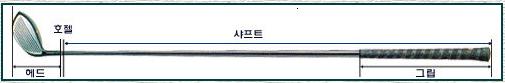 B. 헤드의 세부 명칭
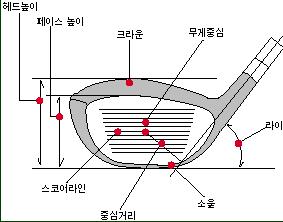 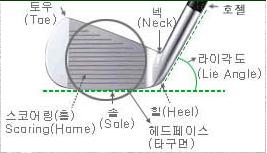 C. 골프채 별 종류와 로프트 비행거리
Chap. 2 골프장과 골프 용품 알기
3) 골프공의 종류
 A. 골프공의 종류
 • 1Piece볼: 드라이빙 레인지 용. 일반 연습장에서 사용
 • 2Piece볼: 비거리 위주의 공. 일반인들이 주로 사용. 3피스공보다 짧으나 지면에서 잘 굴러 전체거리는 길다.
 • 3Piece볼: 거리보다 정확도가 높은 볼. 주로 프로 선수들이 사용. 찢어지기 쉽고 가격이 비싸다.
 B. 골프공이 울퉁불퉁한 이유
볼의 커버에 파인 홈을 딤플이라고 합니다. 딤플의 모양과 크기에 따라 거리와 방향이 큰 영향을 받게 됩니다. 즉, 딤플떄문에 공은 똑바로, 높이, 멀리 날아갈 수 있습니다. 큰 딤플은 초기 양력을 발생시켜 공을 떠오르게 하고, 작은 딤플은 최고 정점이후 포물선 운동에 따라 일정한 방향을 유지하도록 합니다. 

4) 그 밖의 용품들
•골프화: 금속 스파이크가 있는 금속화를 신지 못하는 추세이며, 방수 방습 효과가 있어야 하며 사용시 충격 흡수가 되어야 합니다.
• 캐디백: 클럽이 서로 엉키지 않아야 하며 방수처리가 되어야 합니다.
• 보스톤 백: 옷을 넣는 부분과 신발을 넣는 부분이 분리
• 골프 장감: 스윙시 그립과 손의 마찰에서 특히 왼손을 보호하고 동시에 손에서 클럽이 빠져나가는 것 방지. 남성은 왼쪽만 있고, 여성은 양쪽
Chap. 3 경기 규칙과 에티켓 알기
1. 학습 목표
1) 골프 경기의 종류와 규칙을 습득합니다. 
2) 골프 규칙에 대해 알아봅니다.
3) 골프 경기 중의 에티켓에 대해 알아봅니다.

2. 주요 학습 내용
골프 경기의 종류
A. 스트로크 플레이(Stroke Play): 가장 많이 사용하는 경기 방식
 1라운드의 총타수로 승부를 결정하는 경기 방법으로 적은 타수로 18홀을 끝낸 사람이 승자
B. 매치 플레이(Match Play): 두 명이서 진행
 각 홀마다 홀의 승자를 결정. 18홀이 끝난 단계에서 이긴 홀의 수가 많은 쪽이 승자가 되는 경기 방식입니다. 
C. 어게인스트 파(Against Par): 숫자를 정해놓고 점수를 계산
 “파”를 0으로 하고 보기는 –2처럼 오버 “파”를 계산하고, 역으로 버디를 +1로, 이글을 +2처럼 언더”파”를 +로 해서 각 홀의 점수를 합계해 +가 많은 사람을 승자로 하는 경기 방법입니다.
D. 포섬(Four Some)
 4사람이 2사람씩 조를 짜서 각조가 1개의 볼을 교대로 쳐나가는 경기 방법으로, 스트로크 플레이나 매치 플레이
E. 포볼(Four Ball)
 포섬과 같이 2개조가 편을 갈라 대전하는 경기 방식인데 이 게임에서는 각자가 자기 공으로 플레이해서 각 팀원의 좋은 스코어를 그 홀이 스코어로 하는 점이 다릅니다.
 F. 스크램블 방식
 한 팀 두 선수가 각기 티샷을 한 후 위치가 좋은 공을 선택하여 그 위치에서 다시 각기 세컨 샷을 하는 방식입니다.
Chap. 3 경기 규칙과 에티켓 알기
2) 경기 진행에 관련된 용어
• 경기 진행 위원: 위원회로부터 임명을 받아 선수들이 플레이 중 의문사항이 생기면 이를 규칙에 의거하여 판정을 내려 주는 일을합니다.
• 오너(Honour): 티잉 그라운드에서 먼저 플레이할 수 있는 권리를 받은 사람을 말합니다. 
• 캐디(Caddie): 플레이을 운반하고, 플레이를 보조하는 사람을 말합니다.
• 갤러리(Gallery): 골프 경기를 보기 위해 온 관중을 말합니다.
• 그린 피(Green fee): 플레이어가 지불하는 코스의 이용료입니다. 
3) 애매한 골프 규칙
 A. 티잉 그라운드
 • 티샷 구역 : 양쪽 티마커 사이와 후방으로 2클럽 길이까지의 사각형 구역입니다.  
 • 의도없는 볼터치 : 티잉 그라운드에서 어드레스 자세를 취하다가 볼을 건드려 떨어뜨렸습니다. 벌타없이 볼을 다시 티업하고 치면 됩니다.
 • 새가 볼을 물고 간 경우
 드라이브 샷 한 공이 토핑돼 굴러가고 있었습니다. 그런데 새가 볼을 물고 날아갔습니다. 이런 
 경우에는 볼을 채간 곳에 드롭하고 칩니다. 
 B. 페어웨이
 • 공은 있는 그대로의 상태에서 샷
 • 남의 공을 자기 것으로 알고 샷한 경우: 이때는 2벌타를 받습니다.
 • 공을 닦을 수 없습니다.: 닦을 경우 2벌타를 받습니다.
 • 앞팀의 사람이 공을 밟았을 경우
 이때는 홀에 접근하지 않은 바로 그 옆에 공을 플레이스한 후 칩니다.
 • 지면에 박힌 공
 벌없이 집어 올려 원위치에 가장 가까운 곳에 옮겨 놓고 칩니다.
Chap. 3 경기 규칙과 에티켓 알기
C. 러프
러프에 공이 박혔을 때는 프리 드롭이 안됩니다. 
D. 벙커
• 클럽이 지면과 닿으면 : 해저드 내에서는 2벌타. 모래 벙커에는 2벌타
• 남의 공을 쳤을 경우 : 모래 벙커에서 자신의 공이 아닌 다른 사람의 공을 잘못 알고 치더라도 벌은 없습니다. 오구가 타경기자의 공이었을 경우 그 공의 소유자는 최초로 오구 플레이가 생긴 지점에 그 공을 플레이스 한 후 플레이를 해나가면 됩니다.
E. 해저드
• 워터해저드에 빠진 공: 1벌타를 먹던가 클럽 헤드를 지면에 대지 않고 그냥 치면 됩니다.
• 분실구냐, 워터 해저드에 빠졌느냐의 차이
워터 해저드에 빠진 것 같은데 어느 누구도 빠지는 장면을 못봤으면 분실구로 처리할 수밖에 없습니다. 분실구는 2벌타입니다.
F. 퍼팅 그린
• 퍼팅 그린에서 움직이는 공이 국외자에 의해 방향이 변경되면 그 스트로크를 취소하고 볼을 리플레이스한 후 다시 쳐야 합니다.
• 10초 안에 볼이 홀컵으로 떨어지면 그대로 홀인된 것입니다. 그런 10초가 넘으면 공이 떨어져도 1벌타가 부과됩니다.
• 그린 위의 루스 임페디먼트는 얼마든지 제거할 수 있습니다.
3) 상대를 위하는 에티켓
• 벙커의 모든 흔적은 깨끗이 지우고 나옵니다. 
• 그린 위의 볼마크는 본인이 수리합니다.
• 페어웨이의 디보트는 다시 정리하거나 모래로 채웁니다. 
• 본인의 공이 홀에 가장 가깝다면 깃대를 잡아줍니다.
• 그린 위에서는 스파이크를 끌고 뛰지 않습니다.